Educational StabilityNew Arrivals
Content
Access to a Public Education
All children have a right to a public education.

Massachusetts has always welcomed students and families from all over the world.  Each family and student comes with hopes and concerns and the right to a public education. This presentation focuses on New Arrivals and some best practices on supporting their enrollment in school and settling into to a new community.

The key to the success of any student is acknowledging their resilience and individual strengths and contributions.
3
Arriving – Understanding the context
1
How one arrives
Special Immigrant Visa (SIV), Emergency Refugee Visa, Temporary Protected Status (TPS) Visa
Joining family upon Visa approval
Arriving at a US Border and surrendering to ICE
Crossing a US Border undetected
Coming to the US on a visitor Visa and overstaying a Visa
Arriving on a Permanent Resident Visa
5
[Speaker Notes: TPS: Myanmar, El Salvador, Haiti, Honduras, Nepal, Nicaragua, Somalia, South Sudan, Sudan, Syria, Venezuela, Yemen]
New Arrivals
Many districts are seeing students arriving from outside the country.  Students are coming to join relatives and are often fleeing poor conditions, violence and/or war
Each student has their own background and experiences
Each student may have different access to resources based on their immigration status and ability to advocate
All students who have immigrated have a right to access a public education as soon as possible.
6
New Arrivals
Students arrive under a variety of circumstances:
Some students arrive with their families through a resettlement agency
Some will be staying with family or friends they may or may not know
Others will arrive on their own and assigned a sponsor

Likewise access to benefits and subsidies like SNAP, WIC, Medicaid and rental assistance will vary.
7
What is a sponsor?
A sponsor is an adult that has agreed to take custody of an unaccompanied immigrant youth released from Health and Human Services care through Office of Refuge Resettlement (ORR).
Responsibilities include providing housing, food, clothing, health care, and general support among other things.
Generally, sponsors are well intentioned and care for those in their care.
Sometimes sponsors cannot afford to keep this up for long periods of time and these arrangements can deteriorate.
Some sponsors demand rent or charge for living expenses.  This has the potential of becoming abusive and should be reported.
There is no limit to how many youth a sponsor can apply for as long as they are related somehow
Applications are not strongly vetted nor monitored
ORR does not consider any guardianship paperwork from another country as legally binding here in the US and therefore the sponsor is not considered a legal guardian
8
New Arrivals
It is important to determine what is the current situation and relationships of the students and their caregivers- but this may take some time in order to develop trust

Connect with any community-based agency that may be working with the student and their caregivers to ensure collaboration and not mixed messages

Pay attention to signs of abuse and trafficking- while most sponsors are trying to do their best and help, many times taking on the responsibility of a child/youth is an additional stressor on an already stressed situation
9
New Arrivals Continued Pt. 2
Any student/youth who has moved into your district in the past three years could potentially qualify for services through the Massachusetts Migrant Education Program (MMEP) as visa/immigration status has no impact on eligibility

It is important to understand that migratory families and immigrant families are two separate groups though there are some families that are both immigrant and migratory workers.

If there are questions about a child/youth’s potential migrant status, please consult with the Massachusetts Migrant Education Program at CES
10
Enrolling new arrivals
2
Where to Enroll? What is required? Who can enroll?
Every district and school has its own procedures for enrolling new students.  How your district enrolls students must be readily available and accessible to all parents, guardians, caregivers, social workers, sponsors, and unaccompanied youth.  

This includes forms and information in the Student’s home language.

Smooth enrollment makes a good first impression!
12
New Arrivals Continued Pt. 3
Students arriving in the country for the first time have the right to attend the local school district (Supreme Court ruling in Pyler v. DOE, 1982).

But what about enrollment documentation?
If students have fixed, regular, and adequate housing they should enroll like any other resident.  They should not be held out for documentation they cannot produce.

If students are not able to prove residency and are staying with someone else they may be covered by McKinney-Vento.  The parent can ask the host to prove residency though the district  cannot require it.  The district may not go to the landlord or other third parties to confirm residency.
13
Homeless? – conversations or screeners
Identifying students who are homeless is done on a case-by-case basis.

Just Handing out a screener can result in an inaccurate Identification
What is temporary, inadequate, economic hardship?
We live with relatives; we are homeless - or not?
Living in a hotel is not homelessness - or is it?
Best Practice – Use the screener as an interview guide

If the student might be Migratory, consult with MMEP. They can identify and screen for homelessness.
14
New Arrivals Continued Pt. 4
If the student has come through Immigration Control and Enforcement (ICE),  their personal documentation may be held.  The student must be enrolled with what they can provide. 

If the student has a placement letter from ICE identifying a sponsor where the student is living, the student is considered housed and a resident.
Note:  The sponsor should be listed as an emergency contact.  If the sponsor proceeds through the court to obtain guardianship, they should be listed as the guardian at that point.
15
The Migrant Screener
The Migrant Screener is adapted for use with different community resources who collaborate with the MMEP to follow-up for eligibility: 

School districts who have forms available at enrollment. (School district version shown here).
Agencies who collect the forms and share with the MMEP. (Agency version not shown).
Employers who collect and share the forms with the MMEP.
Forms are translated into needed languages and available online.
16
The Migrant McKinney Vento Verification Form
The Migrant McKinney Vento Verification Form is used by MMEP staff to verify that a Migrant family or student is also eligible for the classification as homeless. 

Because MMEP staff visit the "homes" of migrant students, they are best able to verify the McKinney Vento status and thus use this form to confirm homelessness.
When MMEP staff verify McKinney Vento status, they share this form with the school district to inform the district and ensure the rights of the identified homeless student and their needs.
Migrant families or students could be considered homeless because of doubled-up situations.
Best Practices at Enrollment
Enrollment forms must provide a way for students to enroll without documentation if homeless.

Enrollment staff should be familiar with the Migrant Screener, and Migrant Homeless verification forms.

Unaccompanied homeless youth must be able to enroll themselves without a caregiver or guardian.

Online forms can be a barrier if the family or youth only has a phone

Categorical eligibility for free meals – no forms needed.
18
Identifying students in your SIS
Students who are homeless must be identified in the district’s Student Information System (SIS).

When a student is first identified as homeless.
Select the homeless field,
Enter the student’s living arrangement and
Indicate (Yes or No) if the student is also unaccompanied.
This data is transmitted to DESE daily and is verified at the end of the school year.
Immigrant status is also collected in the district’s SIS and transmitted to DESE.
19
Enrollment and School Records
State law requires municipalities to educate children living within their borders and that those children must be immunized.

Most districts require several forms of identification and proof of guardianship, residency, and age. However, state law does not require any specific documents for enrollment.
20
Required Enrollment Documentation and Alternatives Pt. 1
Missing academic records:
After Hurricane Katrina students arrived from Louisiana with little in the way of records.  Records in their home districts had been destroyed.
Similarly, students fleeing Afghanistan will not be able to access school records.  
Families fleeing domestic violence may not be able to access records for safety reasons.

In these situations
Schools should serve students based on information from students, parent/guardians, and provided with referrals to local doctors.  
Classroom observations and assessments should be done to help determine appropriate placements and services.
21
Required Enrollment Documentation and Alternatives Pt. 2
Once enrolled 
all students need complete school records. 

 When a student has arrived without complete records it is the responsibility of the district to compile as much documentation as possible for each student.  This may include results of district observations, assessments, and/or alternative documentation.
22
Required Enrollment Documentation and Alternatives Pt. 3
For example - 
Gather as much information from parents, guardians, sponsors and students as possible.
Refer the parent /guardian to a local pediatrician to determine health and age.
There are reports that Afghan birthdates are not recorded or are cohort birthdates.
If obtainable, records from a previous school may include these documents.
If the student has been identified as migrant in another state they may be in MSIX, please consult with MMEP.
Avoid seeking documentation from landlords, ICE, and consulates
23
A Note to Student Privacy
A student’s homeless living arrangement is protected and cannot be shared without parental consent.
This prohibits talking to a landlord or neighbors without a parent’s consent.
Student’s name/address should not be listed on class lists that are shared with families without consent.
Likewise, a student’s foster care placement, immigration, housing or English Learner status is not public information and should not be shared.
24
Engaging families new to the U.S.
3
Forthcoming DESE Memo
Enrollment
English Learner Services (SLIFE)
Special Education Services
RESOURCES
Links to federal and state guidance, where applicable, including most recent Dear Colleague Letter from US DOE (Jan 14, 2022)
Links to additional resources for schools & districts on supporting newcomer & refugee students, including US DOE's "Keeping the Promise" repository of resources for educating Afghan refugees
26
Communicating with Families
Communication with parents/guardians is key to school success and creating a safe, welcoming environment.
From point of enrollment
Materials & resources available in home language
Accessing information about student's progress, school activities, parent portal, etc.
Understanding student background (Migrant Screener, SLIFE screening)
Ensuring at least one strong touchpoint (teacher, counselor, community partner, clerk, etc.)
ELPAC (English Learner Parent Advisory Council)
27
Local Resources
Access to resources
Some families will arrive through a resettlement agency
Some will be staying with family or friends
Others will arrive entirely on their own

You may want to start by dusting off your local resource guide
Update contacts
Include a wide range of providers and resources
Food, clothing, housing medical, mental and dental health
Childcare, after school programming
Adult education, literacy and language programming job training, job search
28
Trauma Background
Many newly arrived or refugee students and their families have experienced trauma. This can be the result of:
abuse/neglect, 
high mobility, 
homelessness, 
domestic violence, 
wars, 
natural disasters, 
and other traumatic events which may or may not be shared.
It is important to remember that all students also bring skills, strengths, interests and resiliency.
29
ACEs and PCEs
Adverse Childhood Experiences (ACEs) and Positive Childhood Experiences (PCEs)
ACEs such as abuse, neglect, and "homelife" can effect learning and later adulthood in a negative way - chronic illnesses, mental health problems, and health-risk behaviors.
PCEs are essential. Children need interrelated experiences that engage the child, the parent, and the parent-child relationship in order to achieve healthy childhood outcomes. 
From journal article "Responding to ACEs With HOPE: Health Outcomes From Positive Experiences" Robert D. Sege, MD, PhD; Charlyn Harper Browne, PhD
DESE guidance on Promoting Student engagement Learning Wellbeing and Safety offers resources and suggestions.
30
Educational programming and services
English learner services
Identification, placement, and services
See DESE Guidance on Identification, Assessment, Placement, and Reclassification of English Learners
Some newly arrived or refugee students may also be SLIFE (students with limited or interrupted formal education). See DESE’s Massachusetts Students with Limited or Interrupted Formal Education (SLIFE) Definition and Guidance.   
Special education services
Some newly arrived or refugee students may also be children with disabilities who are entitled to special education services.
See DESE’s Guidance for Supporting English Learners with Disabilities
31
Tips to support students and families
4
Best Practices Beyond Enrollment
Family engagement is key to identification and student wellbeing.

Family Liaisons, EL para, guidance, school nurse, possibly a community partner to guide family as a point person

Training district staff, including the school committee, can build awareness, remove policy barriers and increase identification. 

If requested an enrollment verification letter should be addressed to the parent or student for them to share as needed.
33
Best Practices Beyond Enrollment: Continued
Clear communication among colleagues can improve student and family support. Remember a student identified in one school building may have siblings in another building.

Collaboration with MMEP, community service providers, and appropriate state agencies can improve service referrals, access to benefits, and address needs the school is not able to meet.

Ensuring access to school supplies, technology, credit recovery, social-emotional support and enrichment will address educational and equity gaps.
34
Best Practices in the School or Classroom
Consistent Welcome and Farewell activities for all students and families are always appreciated.
School tours
A list of after/out of school activities
A list of community resources including public libraries, food banks, clinics, and service providers can help families settle into the district.
Lunch/classroom buddies, student ambassadors can help new students find their way (shared language but not translator)
If a move is anticipated, a student portfolio of current classroom work can help a new teacher smooth out transitions in a new classroom.
Consider including a self-addressed stamped envelope that allows a student to let their former classmates know they have arrived and are safe.
35
Contact Information & Resources
6
Resources
Guidance
Dear Colleague Letter from the US Department of Education (January 14, 2022) 
2017 Massachusetts Attorney General Advisory: Equal Access to Public Education for All Students Irrespective of Immigration Status.  
U.S. Department of Education’s “Keeping the Promise.” 
Support and advocacy
MA Office for Refugees and Immigrants
Massachusetts Immigrant and Refugee Advocacy Coalition (MIRA)
International Institute of New England (IINE)
37
Resources – Local
Current list of homeless liaisons and foster care POCs 
Updated by the district’s Directory Administrator
Please verify your contact information

DCF Area Directors (serving as local POCs)

Office for English Language Acquisition (OELA)

Massachusetts Migrant Education Program (MMEP)
38
Resources – Regional
DESE Regional Liaisons
Carol Baez, Worcester Public schools 			508-799-3652
Jennifer Gonzalez-Morales, Holyoke Public Schools	413-512-5308
Jacob Hansen, Framingham Public Schools 		508-782-6894
Julie Mador, New Bedford Public Schools 			508-997-4511 x14663
Stacy Parsons, North Adams					413-776-1677
DCF Educational specialists
Yvette Cammock, West
Karen Collins, Northeast
Janet Duncan, Southeast
Kathy Monahan, Metro
Davian Wilson, Central
39
Resources – State Educational Stability Team
DESE Education Stability Website: http://www.doe.mass.edu/sfs/edstability.html 

Technical Assistance: Problem Resolution Services, 781-338-3700

Staff:	      Christine Cowen, Migrant Education, Military Connected Students
             781-338-6301  Christine.H.Cowen@mass.gov
Lisa Hanafin, LEA Assignment Coordinator
	781-338-3367 Lisa.Hanafin@mass.gov 
Kristen McKinnon, State Foster Care Point of Contact
781-338-6306 Kristen.A.McKinnon@mass.gov 
Jim Morrison, DCF Education Manager and Point of Contact
	617-748-2340 James.J.Morrison@MassMail.State.MA.US 
Sarah Slautterback, Homeless Education State Coordinator
781-338-6330 Sarah.E.Slautterback@mass.gov
40
THANK YOU
Educational Stability, Office of Student and Family Support
781.338.3010
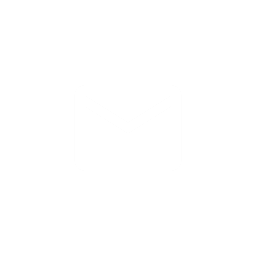 achievement@doe.mass.edu
www.doe.mass.edu/sfs/
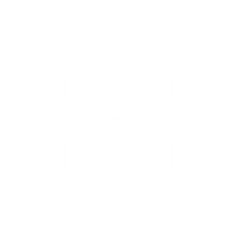